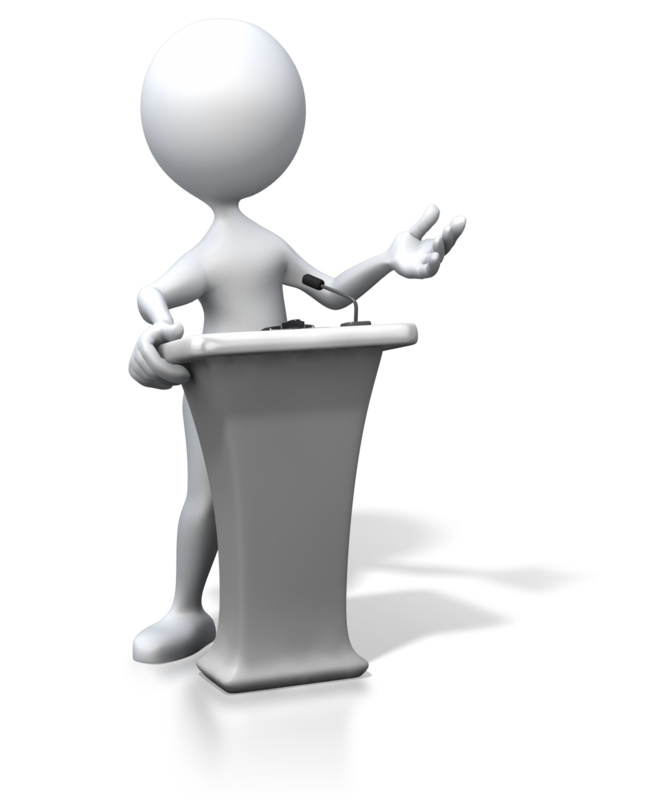 UNIT NAME: 
DOM: 
CWU Rep:
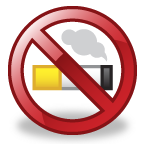 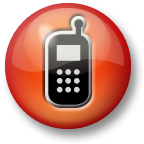 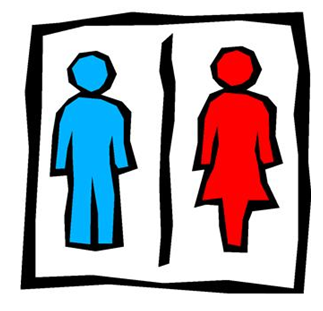 DELIVERY REVISIONS
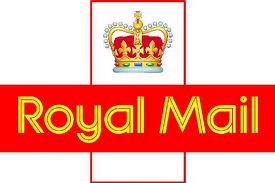 REVISION PROCESS – REVISION REVIEW MEETING
Agenda
DELIVERY REVISIONS
Review Of Revision Objectives
DELIVERY REVISIONS
[Speaker Notes: Data Sources: Revision Objectives, Duty Manager, Equality Act/Flexible Working document, Dedicated Parcel Capacity Planner, Route Display and Feedback Recording]
Flightpath Review
Insert screen shot of Flightpath document demonstrating WiPWH target and year on year adjustment

Insert screen shot early adjusted figures highlighted and to match Duty Manager adjustment
DELIVERY REVISIONS
[Speaker Notes: Data source – Flightpath Calculator]
Duty Manager Review – Tools Vs Planned Including Flightpath
DELIVERY REVISIONS
[Speaker Notes: Data Sources – Duty Manager and Flightpath Calculator]
DSA – DtS Economy Product
DSA – DtS Office Information
D2D – Warm Calling
DELIVERY REVISIONS
[Speaker Notes: Data Sources : Memo DSA/DtS Economy Product, MWWT and Duty Manager]
Deployment Dates
DELIVERY REVISIONS
Surplus Staff Management Plan
Insert copy of TM1 with Current and Planned structure
DELIVERY REVISIONS
[Speaker Notes: Data Source : Duty Manager or DDS]
Surplus Staff Management Plan
DELIVERY REVISIONS
[Speaker Notes: Data Sources : DDS, Duty Manager
Local Plan to be built considering staff in post, new duties, vacancies, contract changes, surplus staff management]
Model Agreement – Review
DELIVERY REVISIONS
[Speaker Notes: Data Source : Model Agreement]
Model Agreement – Review
DELIVERY REVISIONS
[Speaker Notes: Data Source : Model Agreement]
Next Steps
DELIVERY REVISIONS